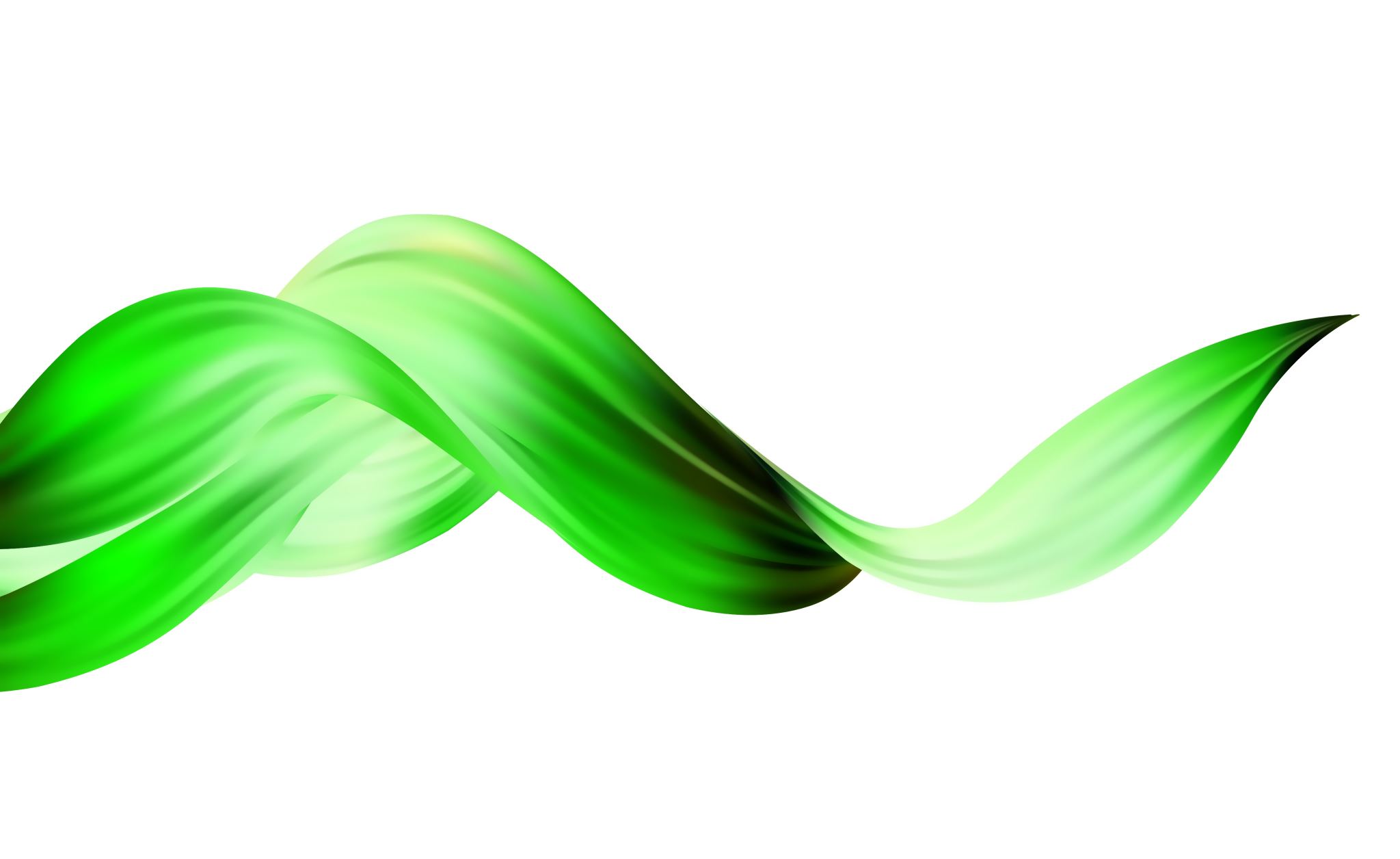 Mindful Monday
January 11th 2021
Discussion
How does Mindfulness & Compassion relate to our Character Word of the Month, KINDNESS??
Video
https://www.youtube.com/watch?v=cFCiUlFKuO4&list=PLjJtOP3StIuXFJ3jjjR3THLhHNMrFFJkM&index=7
Discussion
Why is it important to have compassion?
Why is it important to be kind?
Do you think compassion and kindness go hand in hand?
 Can you show compassion but not kind? Or can you be kind but not show compassion? 
What do you think and why?